Emergency Call Steering Committee
09.04.2024 / Andreas Beeler / Gregor Gysi
EENA Webinar: PSAP Innovation Series:Episode 2 - Protection & Rescue Zurich
Agenda
EENA Webinar: PSAP Innovation Series: Episode 2 - Protection & Rescue Zurich
2
09.04.2024
Who we are
Gregor Gysi




Protection & Rescue Zurich
https://www.stadt-zuerich.ch/srz

First lieutenant Gregor GysiTechnical head/deputy head EOCC
gregor.gysi@zuerich.ch
https://www.linkedin.com/in/gregor-gysi-9b15111/
Andreas Beeler




PTI, Police Technology and Information Technology Switzerlandhttps://www.pti-tip.ch

Head of Telecommunications(Confederation & Cantons)
andreas.beeler@pti-mail.ch
https://ch.linkedin.com/in/andreas-beeler-0a436790
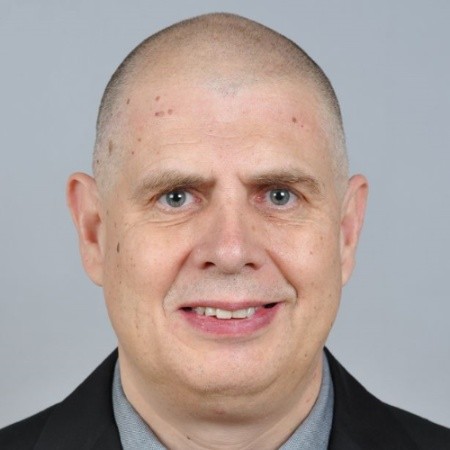 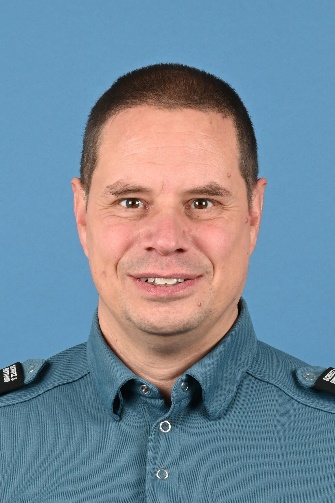 EENA Webinar: PSAP Innovation Series: Episode 2 - Protection & Rescue Zurich
3
09.04.2024
1 Emergency call network Switzerland	Every second counts in an emergency
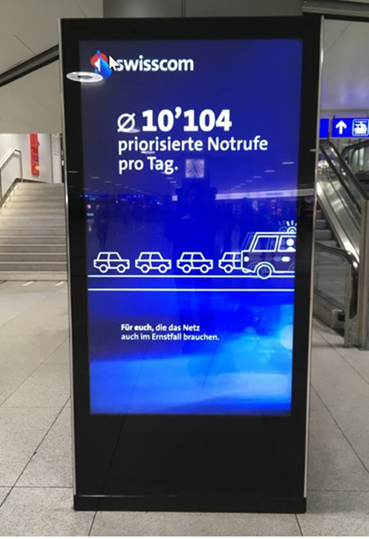 There are 7 official emergency numbers in Switzerland:
112 European emergency number
117 Police
118 Fire brigade
144 Ambulance
143 Offered hand
145 Tox
147 Pro Juventute
Facts:
approx. 10’000 – 12’000 emergency calls daily
4’146’646 emergency calls in 2023
NG112 LIS proxy changeover successfully implemented
EENA Webinar: PSAP Innovation Series: Episode 2 - Protection & Rescue Zurich
4
09.04.2024
2 Organisation of emergency calls	The organisation of emergency calls
All matters relating to the police (112 & 117), fire service (118) and ambulance 144 emergency numbers are coordinated by the Emergency Calls organisation. It is the point of contact for emergency calls and represents the concerns of the emergency call organisations. It defines the technical and operational standards. 
The "Emergency Calls Organisation" works on behalf of the Conference of Cantonal Police Commanders (KKPKS), the "Interassociation for Rescue Services" (Interverband für Rettungswesen, IVR) and the " Fire Service Coordination Switzerland" (Feuerwehr Koordination Schweiz, FKS). 
With the "Emergency Call Strategy" of 3 February 2016, the KKPKS, the IVR and the FKS identified the strategic fields of action in the area of emergency calls in Switzerland and recommended numerous measures for implementation. This strategy was subsequently approved and endorsed at political level by the responsible government conferences KKJPD (police), GDK (Ambulance) and RK MZF (Fire service).
EENA Webinar: PSAP Innovation Series: Episode 2 - Protection & Rescue Zurich
5
09.04.2024
2 Organisation of emergency calls	The organisation chart of the Emergency Calls organisation
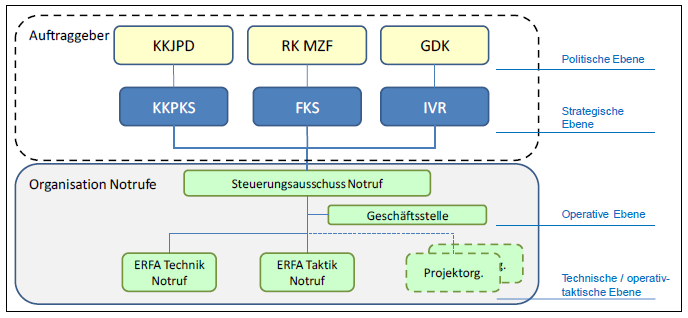 EENA Webinar: PSAP Innovation Series: Episode 2 - Protection & Rescue Zurich
6
09.04.2024
2 Organisation of emergency calls	The organisation chart of the Emergency Calls organisation
The emergency call steering committee
The emergency call steering committee is the highest operational authority in the area of emergency call services and is made up of representatives of the user organisations and regulatory authority.
The ERFA technique
It reviews the operational and tactical requirements with regard to technical feasibility. It develops technical standards and specifications. 
The ERFA tactic
It defines the operational and tactical requirements in relation to operational implementation. It develops operational and tactical standards and guidelines. 
The business office
PTI Switzerland acts as the business office of the Emergency Calls organisation. The office takes minutes of the meetings of the steering committee and supports it in organisational and administrative matters. It is also the contact and triage centre for enquiries.
EENA Webinar: PSAP Innovation Series: Episode 2 - Protection & Rescue Zurich
7
09.04.2024
3 Status NG112 in Switzerland
NG112 (eCall112 with MSD & AML) has been successfully introduced nationwide in Switzerland as of 13 January 2024.

All 55 PSAPs in Switzerland productively access the central LIS proxy to obtain the localisation and MSD data.
All Swiss MNOs provide the localisation and MSD data via a central LIS proxy.
All national and international emergency numbers that are authorised in Switzerland are supported.
NG112 is activated and productive for iOS, Android and Harmony.

Thanks to the support of all parties involved (PSAP, VSP, regulatory authority), the project was successfully implemented on time and on budget within two years.
EENA Webinar: PSAP Innovation Series: Episode 2 - Protection & Rescue Zurich
8
09.04.2024
3 Status NG112 in Switzerland
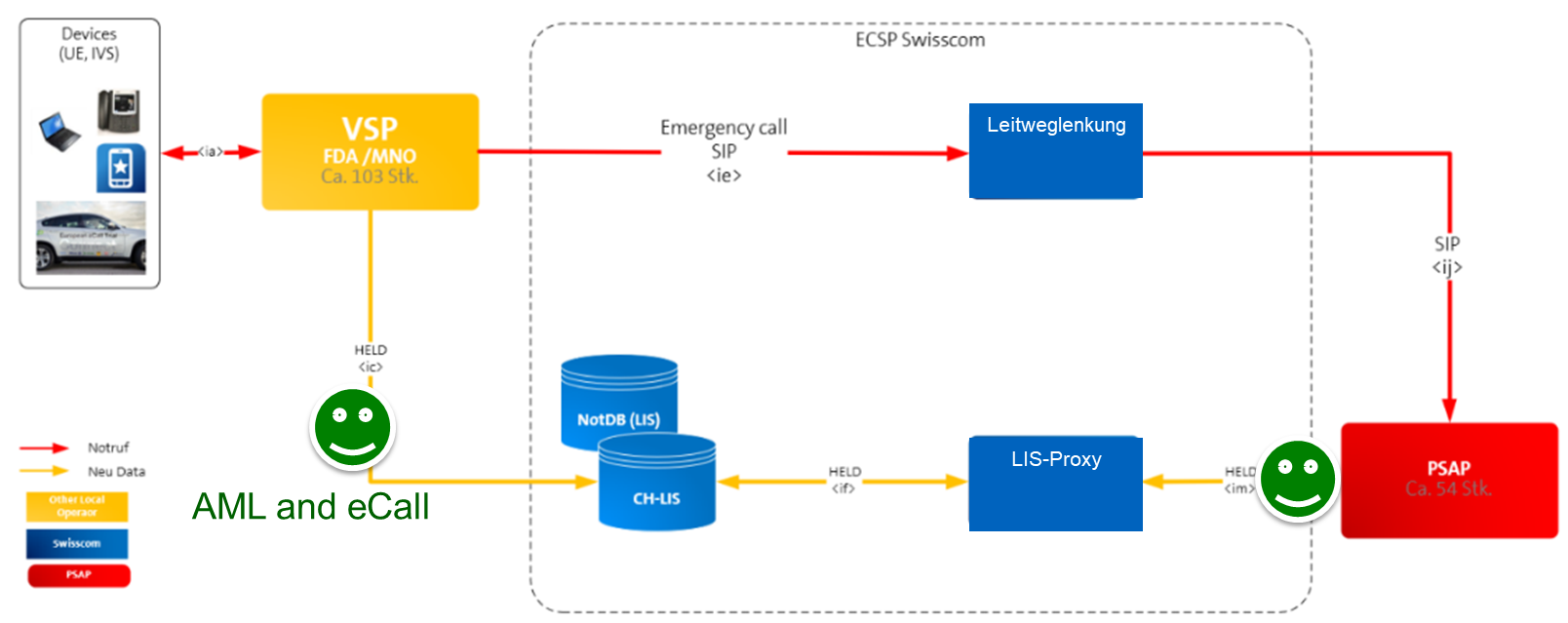 EENA Webinar: PSAP Innovation Series: Episode 2 - Protection & Rescue Zurich
9
09.04.2024
NG112 @ ECC 144 and 118It works…Protection & Rescue Zurich
ECC Protection & Rescue Zurich
Facts and figures 2022
Disposition of emergency calls
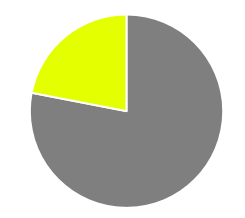 …of around 2.0 million people, around 22% of the Swiss population
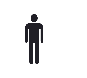 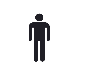 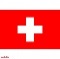 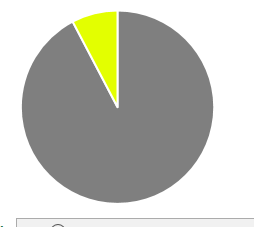 …an area that corresponds to 7.6% of the country (3'147 km2).
41'285 km2
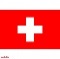 168'798Emergency calls (ambulance/fire)
364'939Incoming calls
58Operators @ ECC
[Speaker Notes: “Schutz & Rettung Zürich” is the largest professional rescue organisation for medical services, fire brigade and civil protection in Switzerland.

Part of Security department city of Zurich]
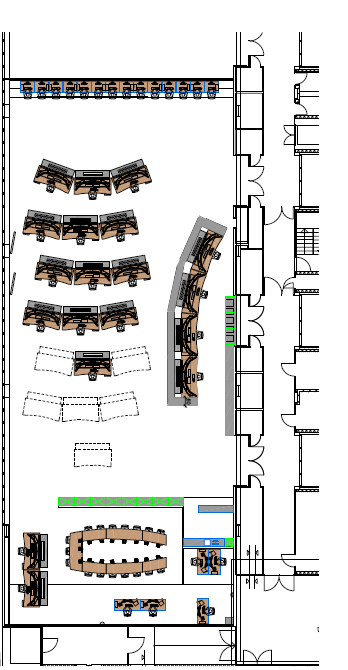 Roles @ ECC
TOC
Calltaking
Medical transports
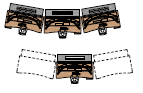 SL 24h
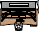 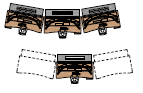 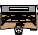 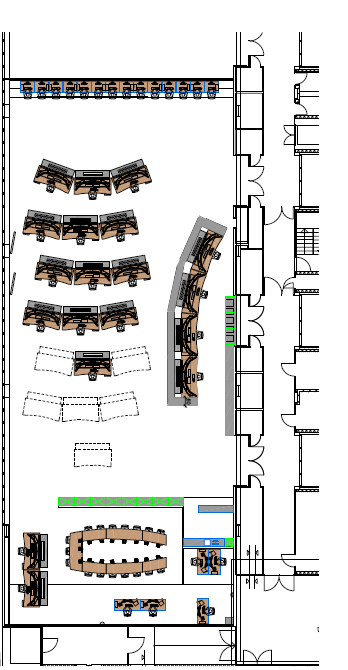 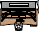 Dispatch 118+144
Extended workplaces
Where is your location?
Rapid localisation is important
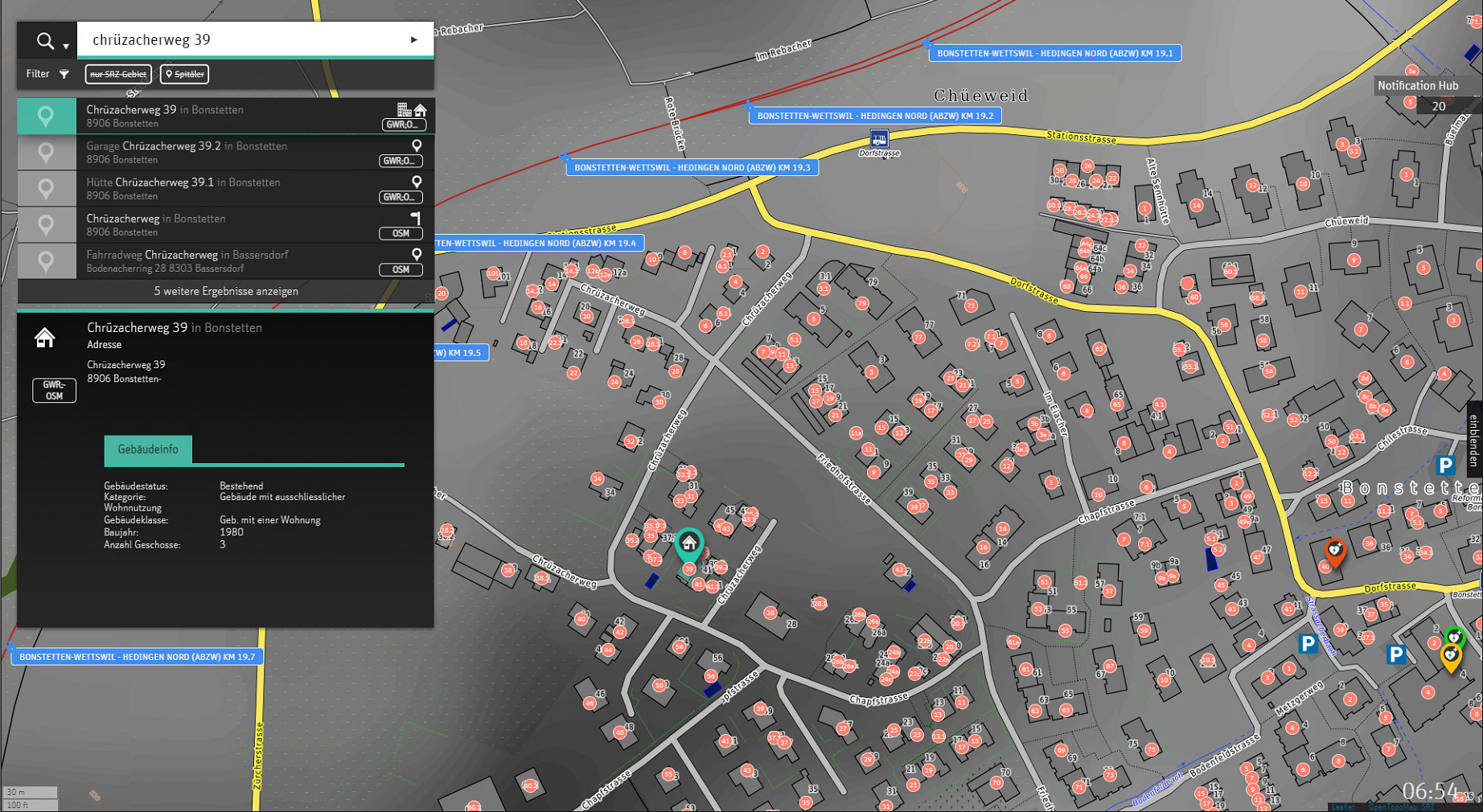 Nearly the same, but…
"Advanced Mobile Location" (AML) I
In the mountains and on the lakes
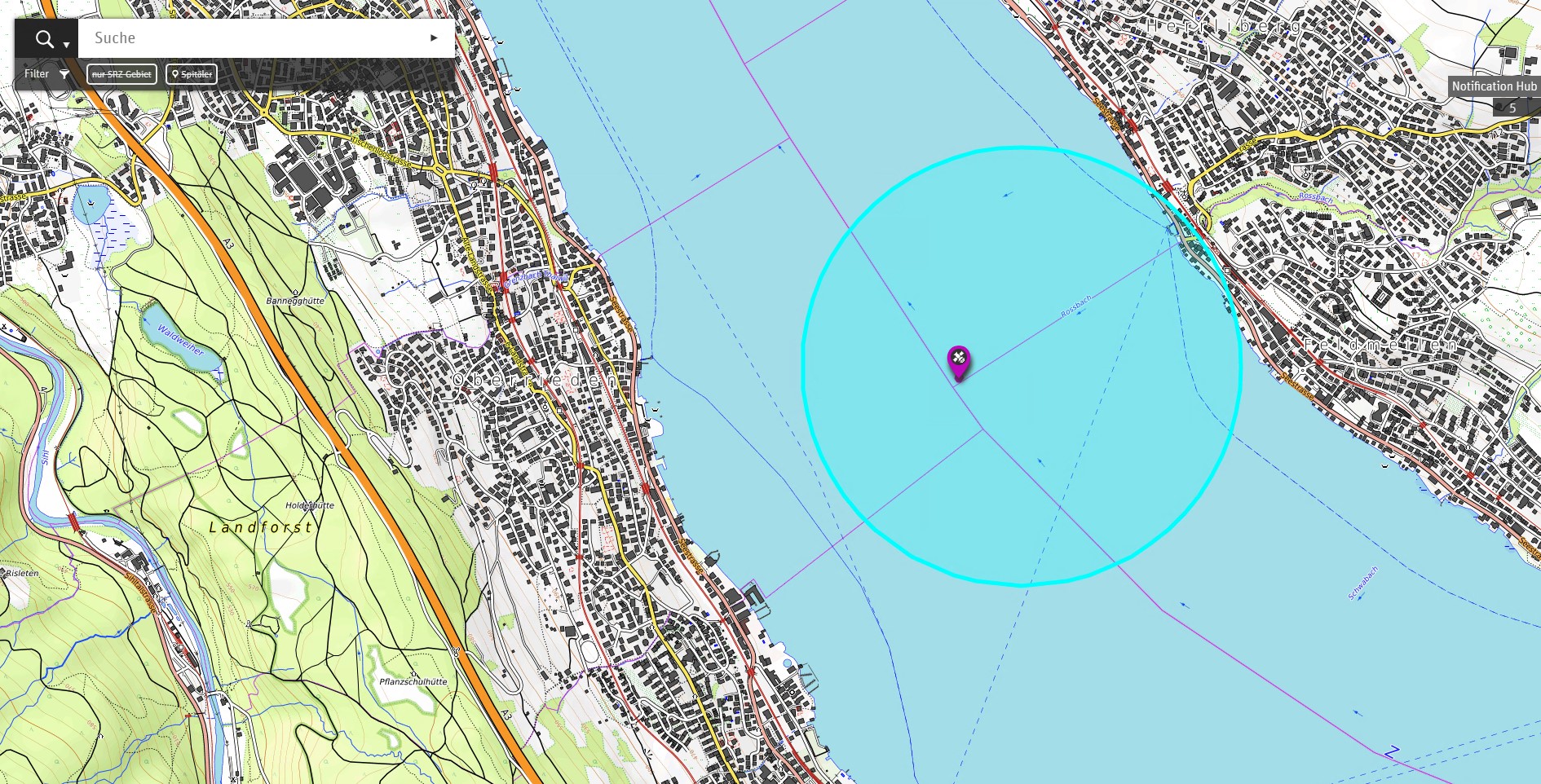 [Speaker Notes: Introduction
Technically well solvable, one interface
Long lead time, development/testing together with primary care provider
Introduced without extensive training, worked well]
"Advanced Mobile Location" (AML) II
Works in urban areas as well
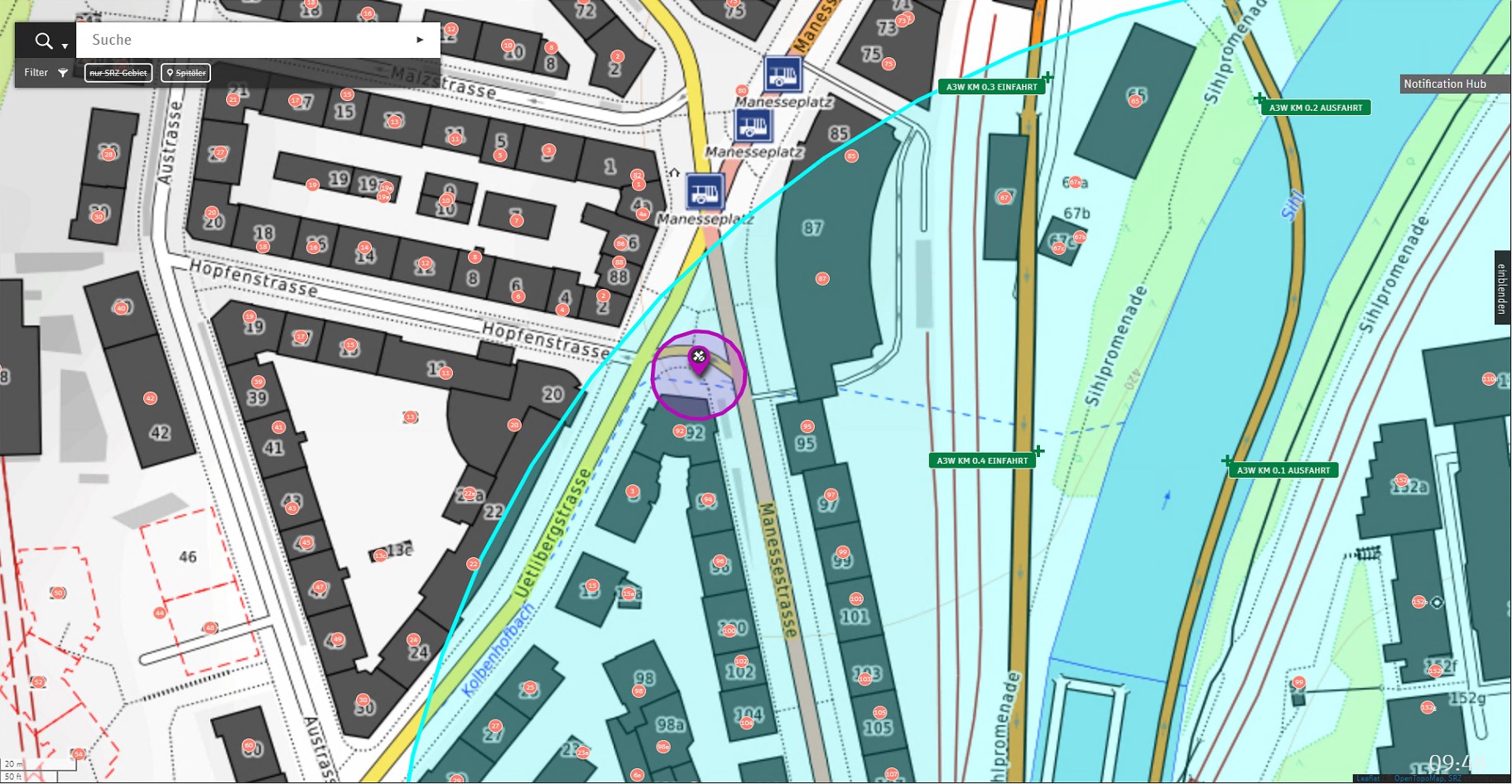 [Speaker Notes: Introduction
Colour changed from yellow to magenta
Quickly accepted by call takers, "The best thing we've done in recent years"]
Device-based localization
Far superior to the existing triangulation method. But…
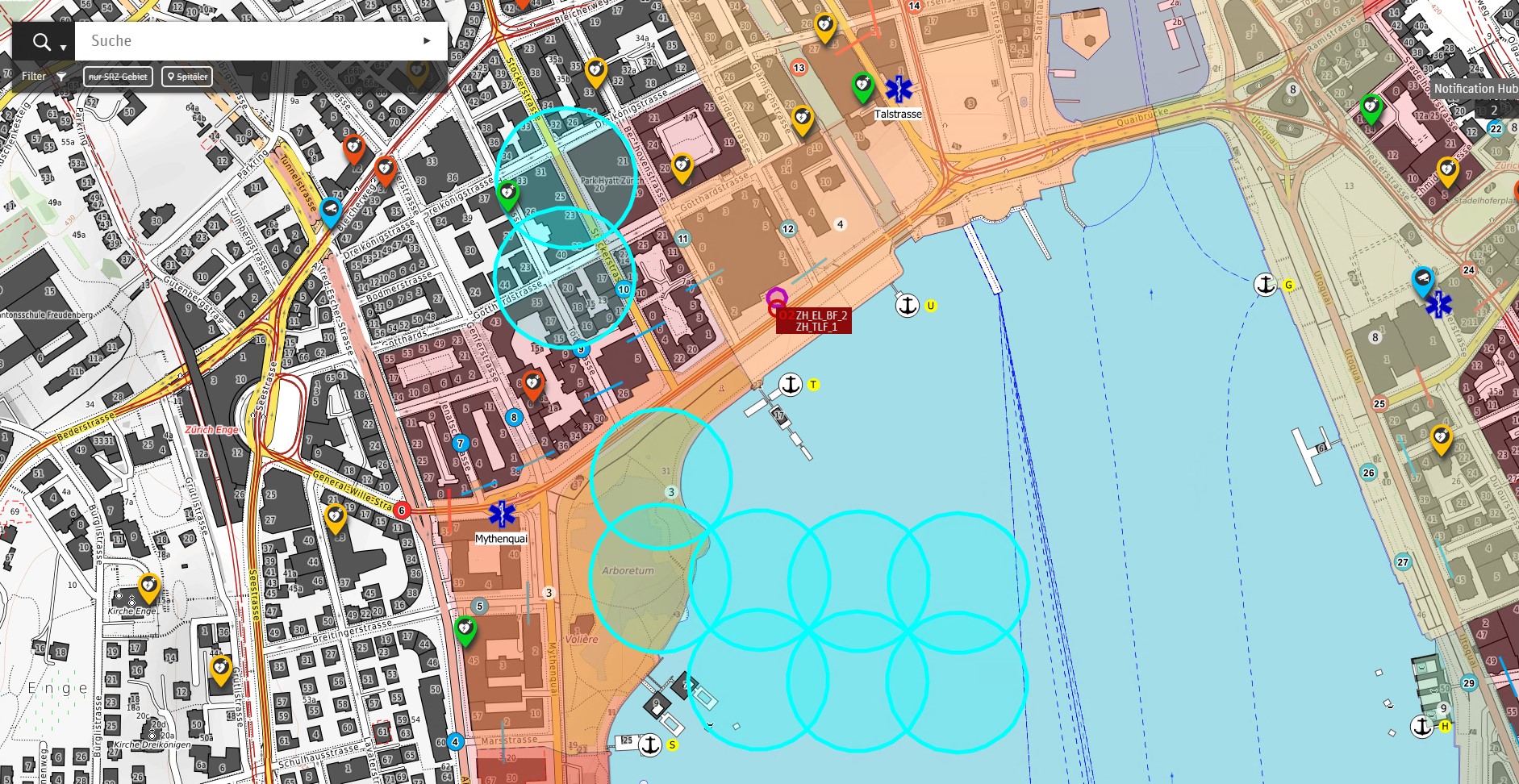 [Speaker Notes: Network and device-based localisation
Both localisation types in parallel
Network-based immediately, less accurate (light blue)
Device-based with delay, but more accurate (yellow/magenta)]
eCall112 and PSAP-transfer
Simply to work together closely
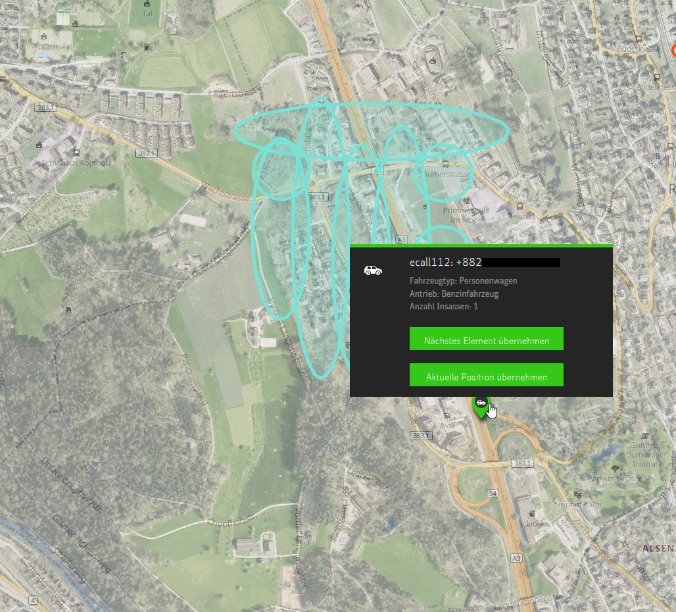 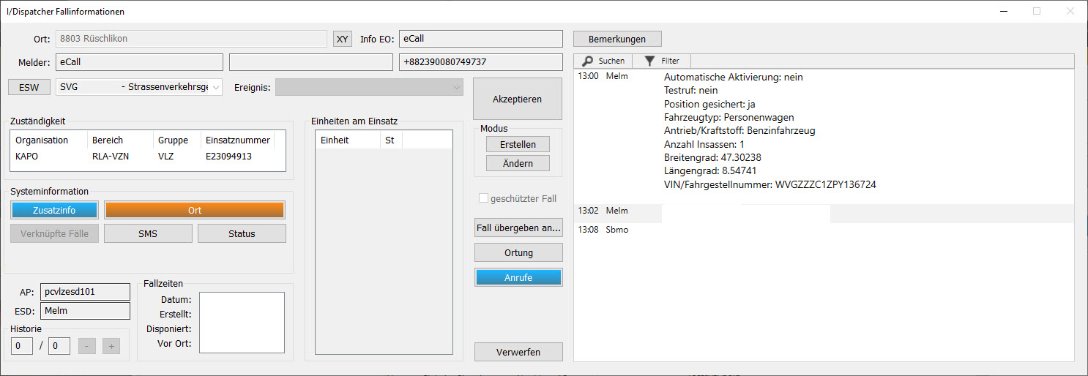 [Speaker Notes: eCall112 via police, direct enquiry even with forwarding]
NG112-CH is easy implemented
Challenges to utilise the new opportunities more efficiently
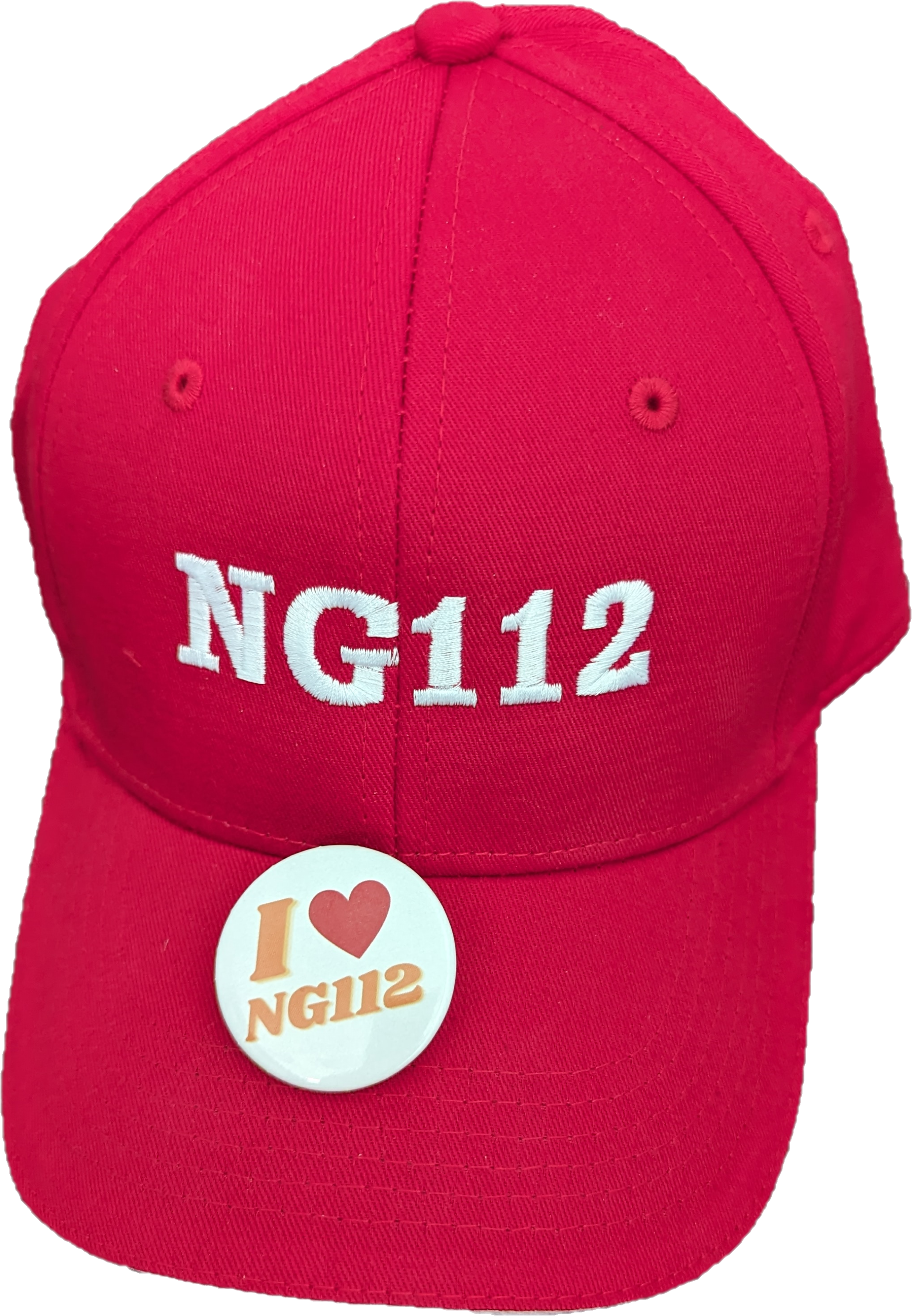 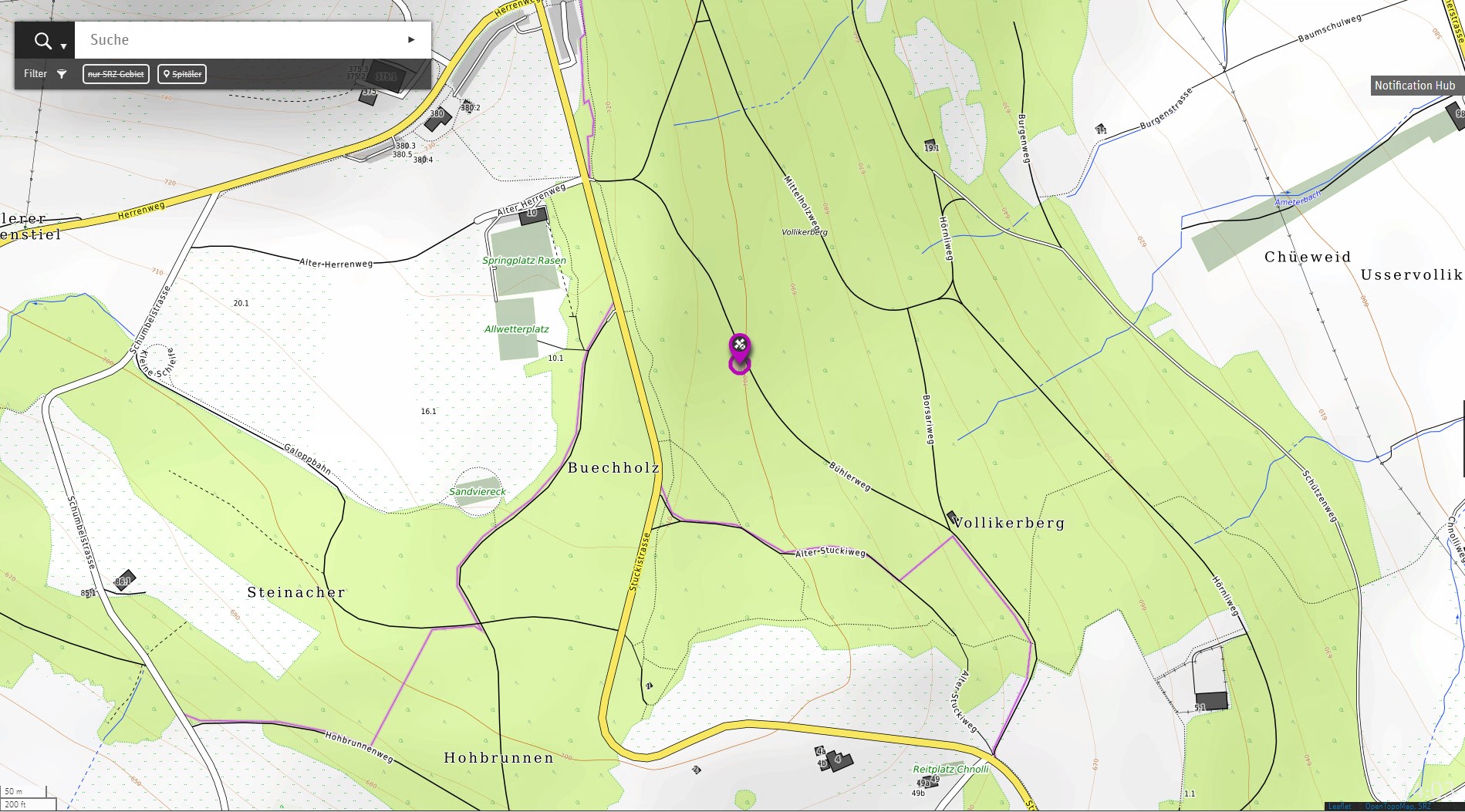 [Speaker Notes: Challenges
Fixing the address
Create a location where the emergency site actually is
Emergency services no longer only work with "text", map section is also included --> app etc.
Change in thinking
Example Streetparade]
5.1 End devices - IoT / OTT 	End device software
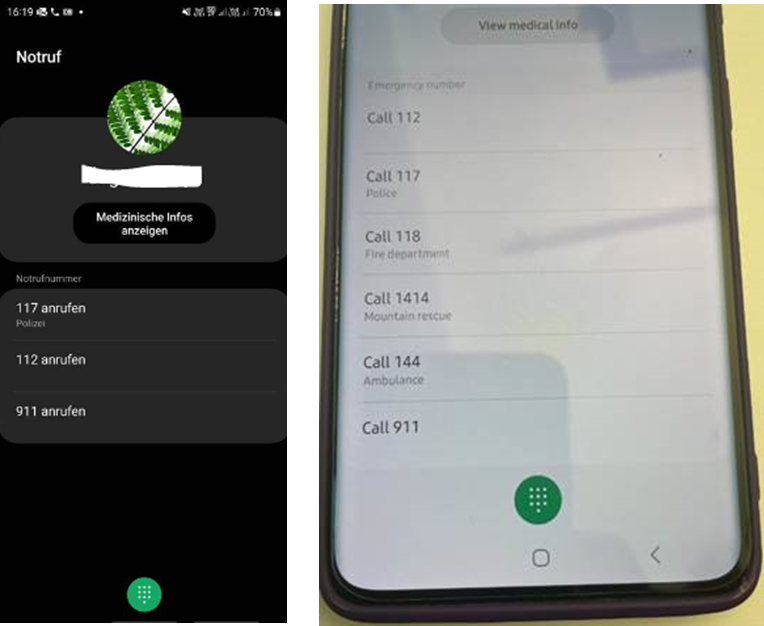 Impact:
Increased number of unintentional emergency calls to PSAP

Number of emergency calls Example "Pocket Calls":
Normal number of emergency calls: 12-13k emergency calls/day
Number of emergency calls May 2023: 20.5k emergency calls/day

Trigger:
New software on mobile devices led toincreased unintentional emergency call volumes (pocket calls)
EENA Webinar: PSAP Innovation Series: Episode 2 - Protection & Rescue Zurich
20
09.04.2024
5.1 End devices - IoT / OTT 	What is needed from the PSAP's perspective?
Binding international standards

Telecommunications regulatory requirements

Clear SLA with all parties involved (MNO, PSAP, device manufacturers / software suppliers)

Control and consequences of non-compliance with the requirements
EENA Webinar: PSAP Innovation Series: Episode 2 - Protection & Rescue Zurich
21
09.04.2024
5.2 Barrier-free communication	Consultation of all parties involved necessary before technical solution
Tasks are special & complex:
Specialised support
Special websites
Special solution
Special routings
Special process for PSAP
Translator availability
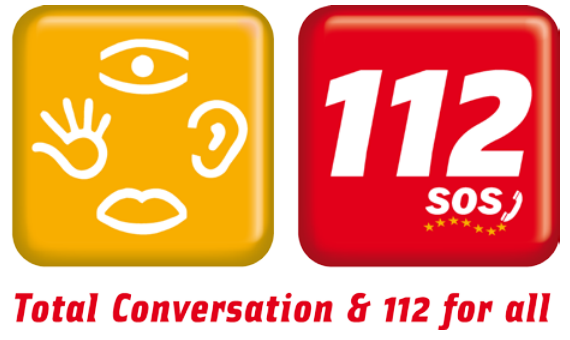 EENA Webinar: PSAP Innovation Series: Episode 2 - Protection & Rescue Zurich
22
09.04.2024
5.3 Reference model CH	Actors of the overall network
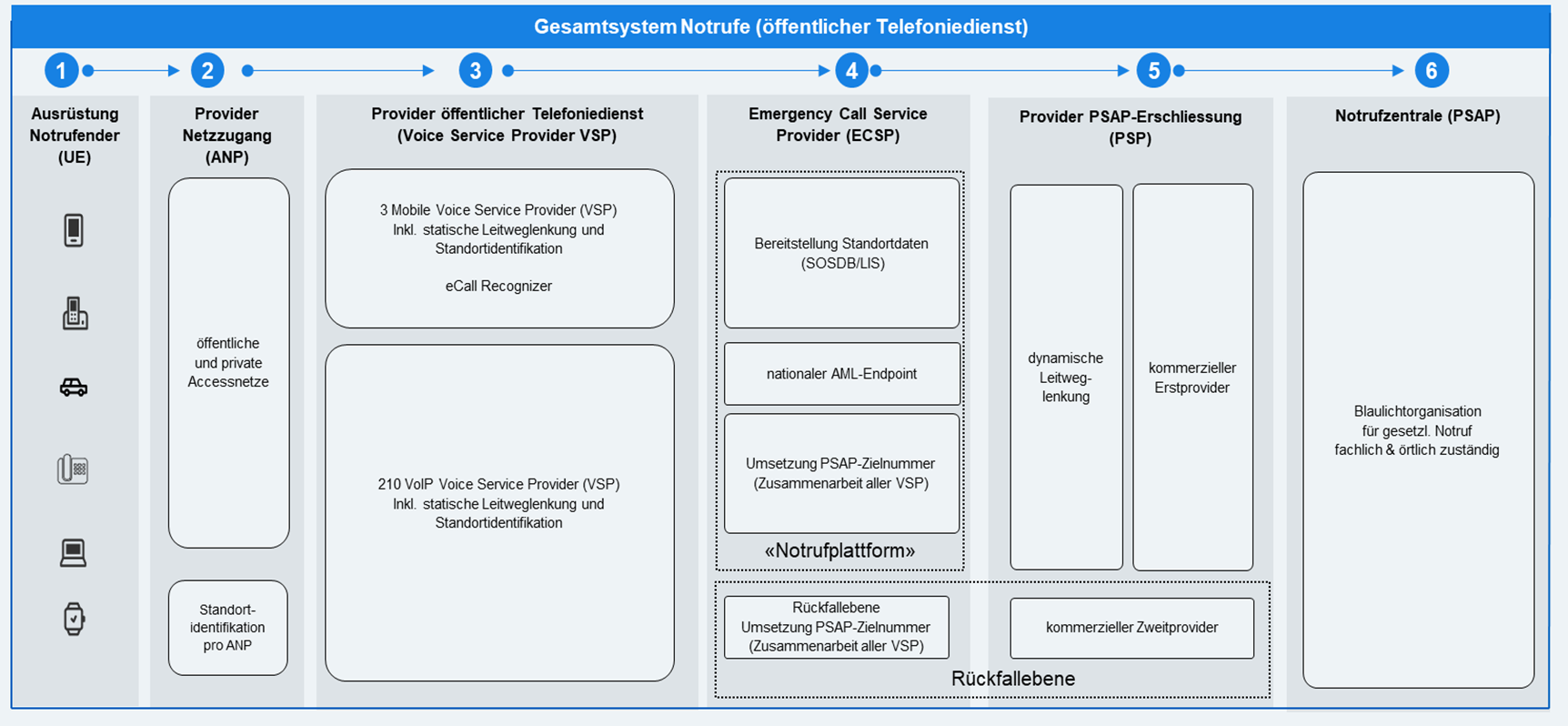 Emergency callers 			OS & HW suppliers of end devices 
Network infrastructure providers (AMP) 	Telecommunications service providers (VSP) / Mobile network licence holders (MNO)
Universal service licence holder 		Emergency call centre VSP
Emergency call centres (PSAP).
EENA Webinar: PSAP Innovation Series: Episode 2 - Protection & Rescue Zurich
23
09.04.2024
5.4 Switching off 2G/3G - emergency calls via 4G/5G and commuters	Effects
Initial situation:
Emergency calls should be possible across the board via all available mobile networks

Challenges:
Unauthenticated emergency roaming 4G
Device behaviour in 4G/5G (for instance: IOS12 or similar)
Old end devices / modem 
NG eCall 112
Communication with the population
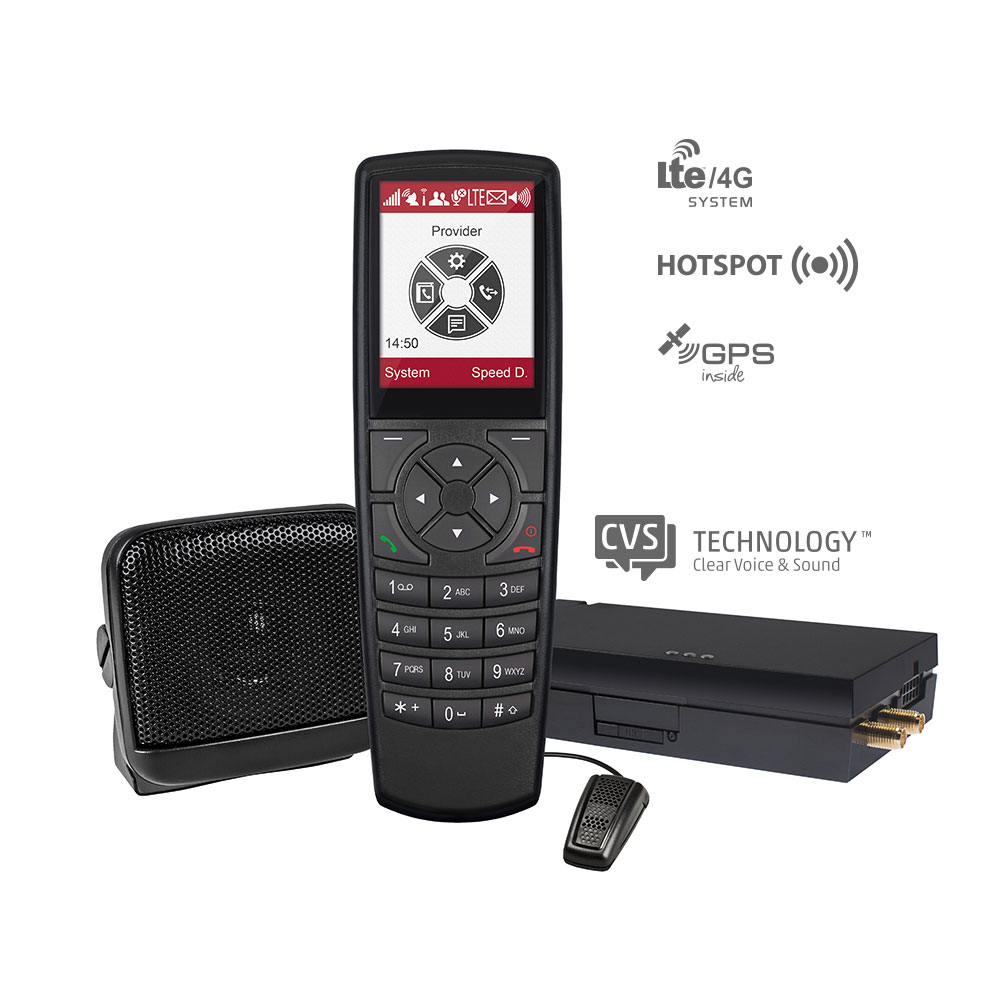 EENA Webinar: PSAP Innovation Series: Episode 2 - Protection & Rescue Zurich
24
09.04.2024
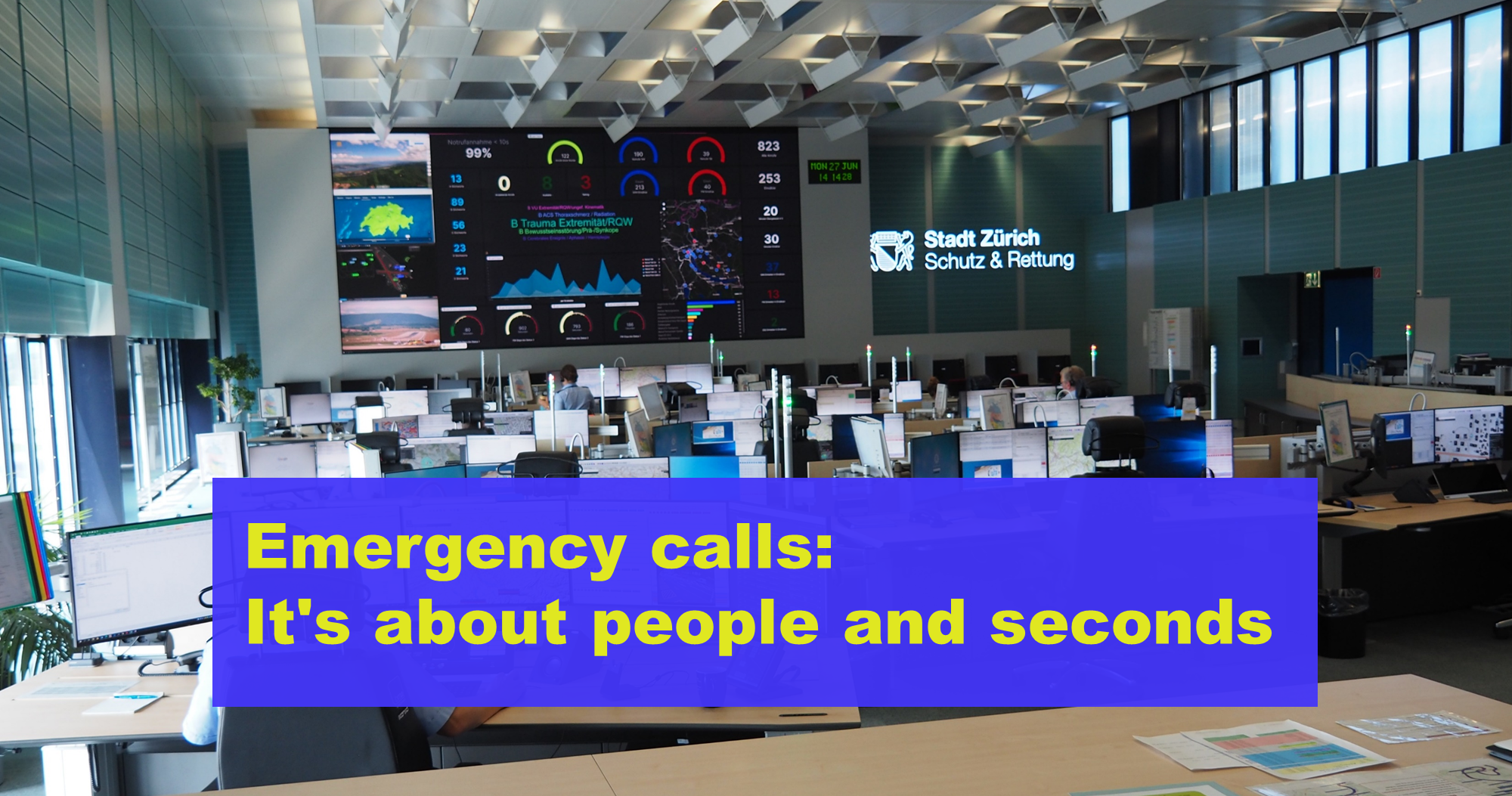 EENA Webinar: PSAP Innovation Series: Episode 2 - Protection & Rescue Zurich
25
09.04.2024